String functions
https://www.w3schools.com/php/php_ref_string.asp
String Length
$len = strlen("Hello World");     //11
$wcnt = str_word_count("Hello World");    //2
echo and print
printf( )
<?php
   	$num1= 3.141592654;
	echo "$num1<br/>";
	printf("%f<br/>", $num1);
	printf("%.2f", $num1);
	// printf("%f<br/>%.2f", $num1, $num1);
?>
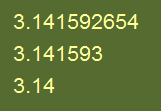 number_format()
<?php
$price= 45080;
$num = 315;
$tot = $price * $num;
echo "Price: NT\$", number_format($price),"<br/>";
echo "Number: $num<br/>";
echo "Total: NT\$", number_format($tot, 2),"<br/>";
?>
Price: NT$45,080Number: 315Total: NT$14,200,200.00
Split & Join
explode( )
<?php
    $strW = "HTML, CSS, JavaScript, PHP";
    $arrW = explode(", ",$strW);
    echo "<ul>";
    for ($i=0;$i<count($arrW);$i++)
        echo "<li>$arrW[$i]</li>";
    echo "</ul>";
?>
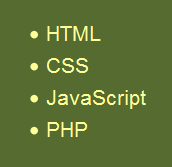 implode( )
<?php
    $arrW = array("HTML", "CSS", "JavaScript", "PHP");
    echo  "[" . implode("] [",$arrW) . "]";
?>
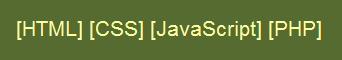 ltrim( ), rtrim( ), trim( )
<?php
   $hw = " Hello World! ";
   echo "\"$hw\"<br/>";
   echo "ltrim: \"" . ltrim($hw) . "\"<br/>";
   echo "rtrim: \"" . rtrim($hw) . "\"<br/>";
   echo "trim: \"" . trim($hw) . "\"<br/>";
?>
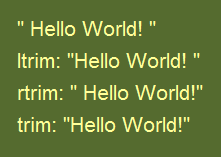 Replace, Convert
Substring, Search
substr()
Returns a part of a string
substr($str, start, length)
<?php
$ctStr="country: Taiwan";
echo substr($ctStr, 9);     // Taiwan
echo substr($ctStr, 9, 3);      // Tai
?>
mb_substr()
A multi-byte safe version of substr()
一個漢字使用三個位元組編碼 (UTF-8)
<?php
$addr="南投縣埔里鎮大學路470號";
$puli=substr($addr, 3, 3);
echo $puli;
?>
// 投
<?php
$addr="南投縣埔里鎮大學路470號";
$puli=mb_substr($addr, 3, 3);
echo $puli;
?>
// 埔里鎮
strpos( )
<?php
   $email = $_GET['mail'];  //$_POST['mail']
   if ($pos = strpos($email, '@')) {
        $user = substr($email,0,$pos);
        $server = substr($email, $pos+1);
        echo "E-mail: $email<br/>"; 	 
        echo "User name: $user<br/>";
        echo "Server: $server<br/>";
   }
   else 
        echo "<h2>Wrong E-mail!</h2>";
?>
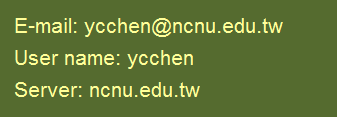 If found, strpos() returns an integer.
Otherwise, strpos() returns false;
注意: 當strpos()傳回0, 條件不成立!!!
可改成:
if (strpos($email, '@') !== false)
http://php.net/manual/en/function.strpos.php
nl2br()
https://www.w3schools.com/php/func_string_nl2br.asp
將字串中所有的"\n",自動改為"<br/>"
例如使用者在表單中textarea內容
$msg="Subject: Next Meeting\n\nDate: June 3rd, 2020\nPlace: Room 5041 ";
Title: Next MeetingDate: June 3rd, 2020Place: Room 5041
echo nl2br($msg);
echo $msg;
Title: Next Meeting Date: June 3rd, 2020 Place: Room 5041